Урок русского языка
Тема: «Правописание слов с разделительным мягким знаком»
              




Учитель начальных классов 
Ковалева Людмила Александровна
ГБОУ школа 2121



г Москва
Каждый день жизнь прибавляет нам частицу мудрости.
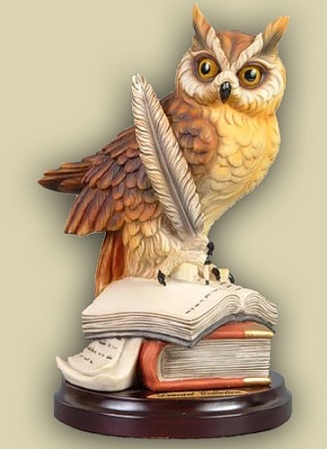 Что за буква, кто узнает:
Звука не обозначает, 
Может только показать,
Как согласную читать.
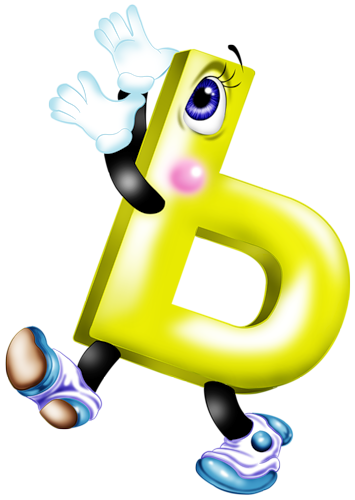 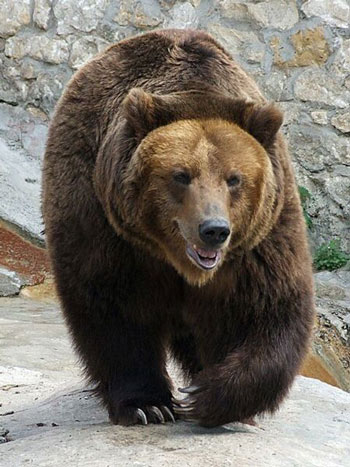 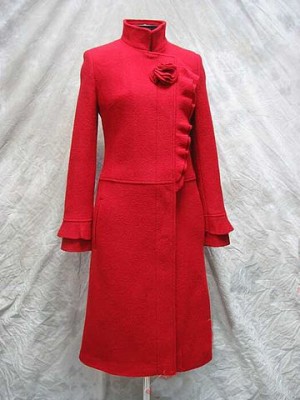 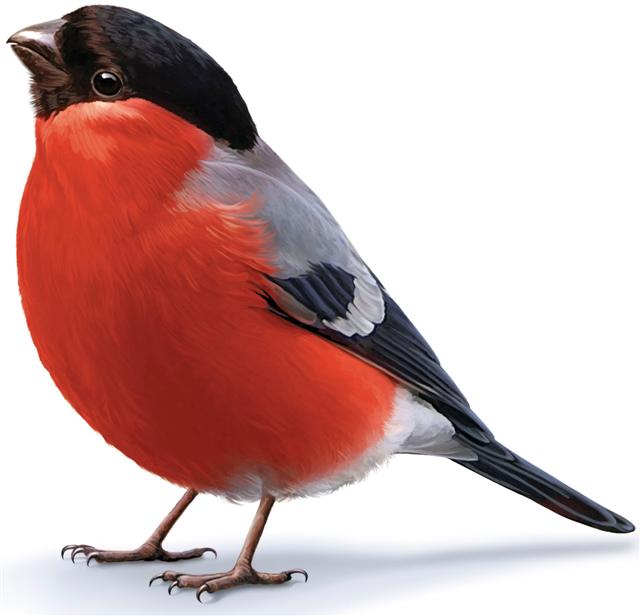 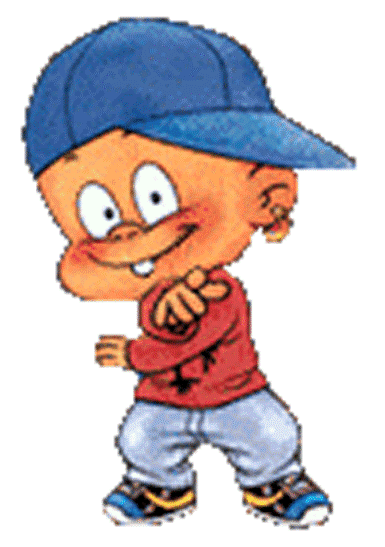 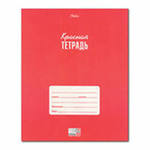 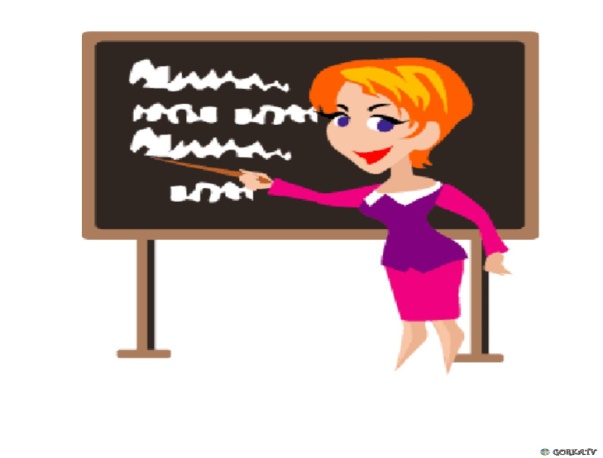 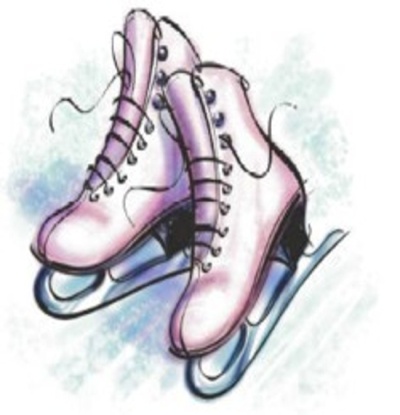 К_ньки, п_льто, м_дведь, учит_льница, т_традь, м_льчик,  _нварь, м_тель, сн_гирь, ф_враль.
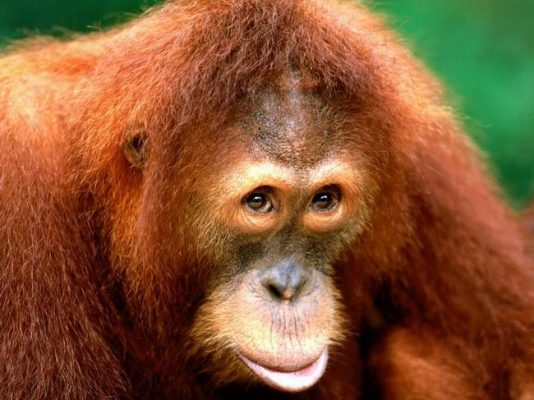 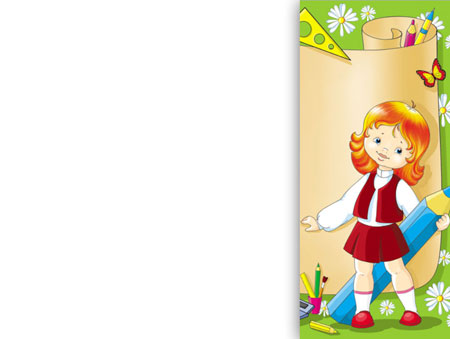 Здоров будешь – все добудешь. Чистота- залог здоровья. Где здоровье, там и красота.
коньки             шитьё
  пеньки             деревья
  деньки             счастье
  крыльцо          вьюга
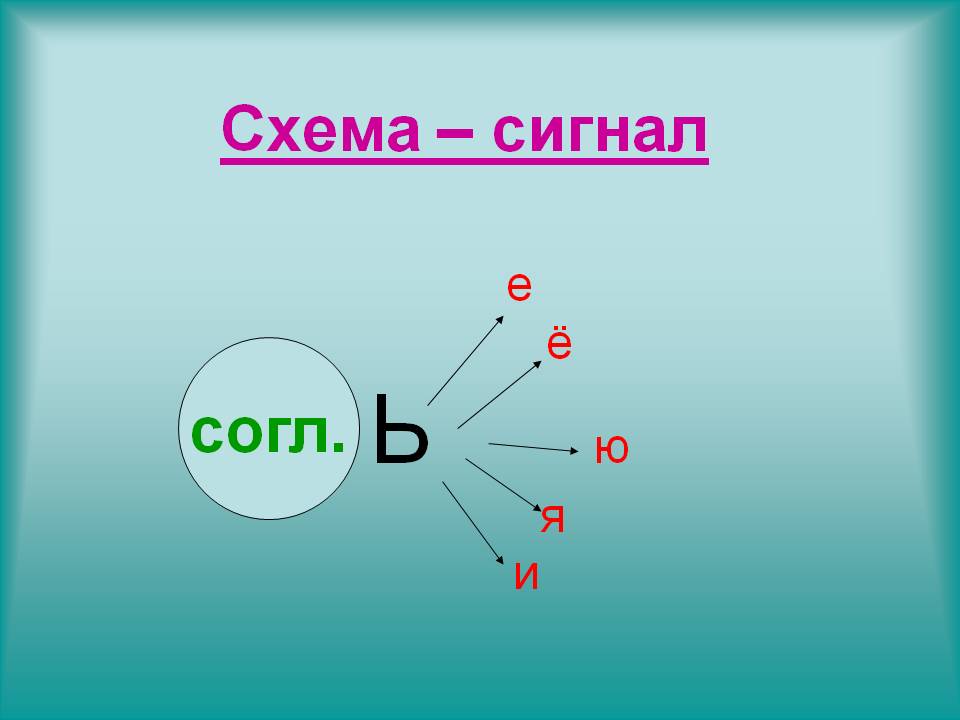 Семья, обезьяна, ружьё, свинья, варенье.
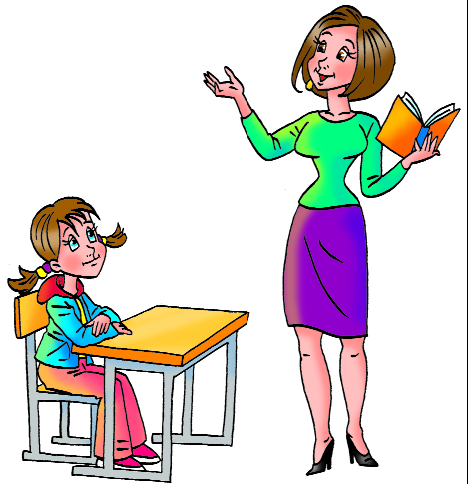 Перед е,ё,и,ю,я,Я в корнях стою, друзья.Воробьи, семья, жильё –Перед я, ю, е, ё.Каменья, жильё, ручьи,Листья, крылья, стулья,чьи,Колья, перья и семья, Вьюга, осенью, друзья.